National Department of Health response to hearings and Portfolio Committee Clause by Clause deliberations on
National Health Insurance Bill
17 NOVEMBER 2022
Introduction
NDOH has listened carefully to the community consultations managed by the Portfolio Committee, the oral submissions and the clause-by-clause deliberations
We thank the Hon Members and the many stakeholders for honest and robust debate and opinion

We recognise some of the polarised views that have been expressed by the diverse stakeholders on NHI itself and on clauses of the Bill

We also note the overwhelming support expressed by stakeholders during the hearings as well

It is expected that stakeholders would speak from very different perspectives as South Africa is a diverse society

Our general observation is that the intentions of the Bill and the complexities of how government works and how service are financed require ongoing engagement
Observations
There were some calls for more detail in the Bill but South Africa’s laws are generally ‘enabling’ rather than ‘prescriptive’ – allows a more dynamic management of rapidly changing environment (as healthcare is)
It is preferable to include detail in Regulations, Directions and Circulars
Clauses to ensure transparency and consultation can be made more explicit

Appeals were heard from some professional, patient and lobby groups to be explicitly recognised in the Bill
All ‘users’ and all ‘providers’ are accommodated in the Bill and will be involved as much as is possible in developing Regulations, Directions and operating procedures
We have noted comments and propose strengthening of Clauses related to consultation mechanisms and the composition of some of the Advisory Committees

There were some views that the economy is too weak to support NHI
NHI roll-out is a long journey so it must start as soon as possible
Most countries that we consulted, embarked on NHI journey in ‘bad times’
The Bill is clear on incremental and phased implementation
Observations
There were some stakeholders that called for ‘fixing the public services first’
It is not either/or – there are indisputable challenges, including fraud and corruption, and  poor management, but also duplication and waste
We must be careful of generalising and breaking the morale of the many that toil daily to care for the poor
Calls for increased staffing require increased budgets and that will mean more of the tax spend
Improved infrastructure and equipment will require more budget
NHI will enable sharing of resources with the private providers to take pressure off the overburdened public establishments
It is because of the challenges that we need systemic change

Some stakeholders were also concerned that too much power is vested in the Minister and called for Parliament to have direct role in establishing the Fund
Constitution s92(3)(b) and 96(3) deals with accountability of the Executive
Constitution s55(2) deals with National Assembly oversight role 
Schedule 3A is part of the PFMA and all entities must comply
Department believes that Minister is ultimately accountable, but some clauses can be amended to reduce direct involvement in operational matters
Observations
There were stakeholders who had objections to NHI purchasing healthcare services from private healthcare providers
A key objective is to harness ALL available resources equitably
The private providers have extensive resources that are not currently accessible to most people
There were some calls for the cost to be spelt out and for a feasibility study
The target is to spend no more that the current 8,5% of GDP and to reduce admin overheads (eg 15% in private finance administration whereas most NHIs are 3%)
The NHI is about redirecting current spending, and it will use tax tools to do so
MEMORANDUM ON THE OBJECTS OF THE NATIONAL HEALTH INSURANCE BILL, 2019
Page 57 Clause 8. FINANCIAL IMPLICATIONS FOR THE STATE
Some Honourable Members raised concerns about the independence of Benefits Advisory Committee and Health Care Benefits Pricing Committee
All funds need ways to define, cost and pay for benefits (services)
There are many ways to do this, and we can learn from around the world
The Committees are there to provide expert oversight of the technical work in the Fund
Methods and actual assessed benefits (and their costs) must be transparent 
Ultimately these committees are there to advise the Minister who the country (through Parliament) holds accountable
Observations
We heard some stakeholders and some Honourable Members supporting “Universal health care” but not articulating a clear understanding of  “Universal Health Coverage”
South Africa has NOT achieved Universal Health Coverage (defined by WHO)
Many people in the middleclass and even wealthy people incur serious financial hardship to obtain health care despite belonging to a medical scheme
Majority suffer hardship to travel to available healthcare
Many wait or are denied care while it is available next door

Some honourable Members and other stakeholders were concerned about erosion of the role and powers of provinces
Concurrent legislative authority (Schedule 4 of Constitution) is not the same as functions assigned in a law
Acts describe the functions and powers assigned or delegated to spheres
Functions are frequently moved to improve cohesion and efficiency
NHI will result in shifting of public funds to effect a purchaser/provider split but provinces will still be the providers of health services

There were some concerns over the fate of Medical Schemes
Medical Schemes are non-profit organisations but administrators are profit makers
Over time, as the Fund covers more comprehensive benefits, there will be no need for Medical Schemes in their current configuration
Observations
There concerns raised about accreditation of providers
OHSC is responsible for standards compliance, not accreditation
S37 has several steps to accreditation but nowhere does the Bill require immediate 100% compliance from any provider
Regulations will detail the incremental and stepwise quality improvement requirements for accreditation, including compliance
NHI is a reform journey and we must be inclusive while improving quality

Corruption was rightfully raised as a concern by several stakeholders
The Bill provides for many checks and balances
The Fund is the purchaser and maximal transparency is essential
Providers may still try to corrupt the system which is why there is provision for risk management and fraud and corruption intervention
Observations
We have lost time during COVID-19 so the concerns about some issues in the Transitional Provisions are expected
There is merit in setting timelines to ensure nobody drags feet but there is no harm in setting milestones too
There will be a need to reset dates to accommodate the delays
It will be useful to strengthen the provisions for transitional structures in the NDOH and for capacity building before the entity is established
The Transitional Provisions refer to funding. The incremental management of funds commenced several years ago in NDOH through the normal budget process (such as the Conditional Grant mechanisms) but the main NHI Fund management can only begin once there is an Accounting Authority and administration in place
Concerns about consequential amendments to other Acts are addressed (the main changes deal with fees payable through various routes)
The Bill also provides for different dates of commencement of different clauses
CONCLUSION
Universal Health Coverage is a non-negotiable for everyone in the country
National Health Insurance is the chosen path to achieve UHC
The statutory process is progressing well and will be drawing to the end soon
The mechanics of NHI are being constructed in NDOH
The impact of the reforms coming will be on the whole system
Everyone in the health sector needs to be well informed and play their part
Parliament and the Honourable Members of the Portfolio Committee are to be thanked and congratulated for robust engagement and concern

The Department will take the Members through comments on the Clauses of the Bill
THANK YOU
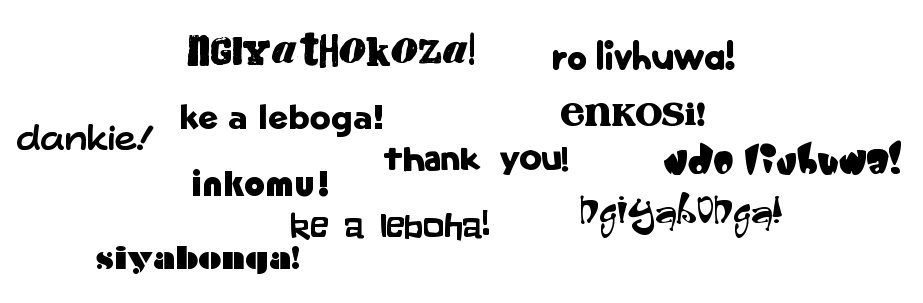